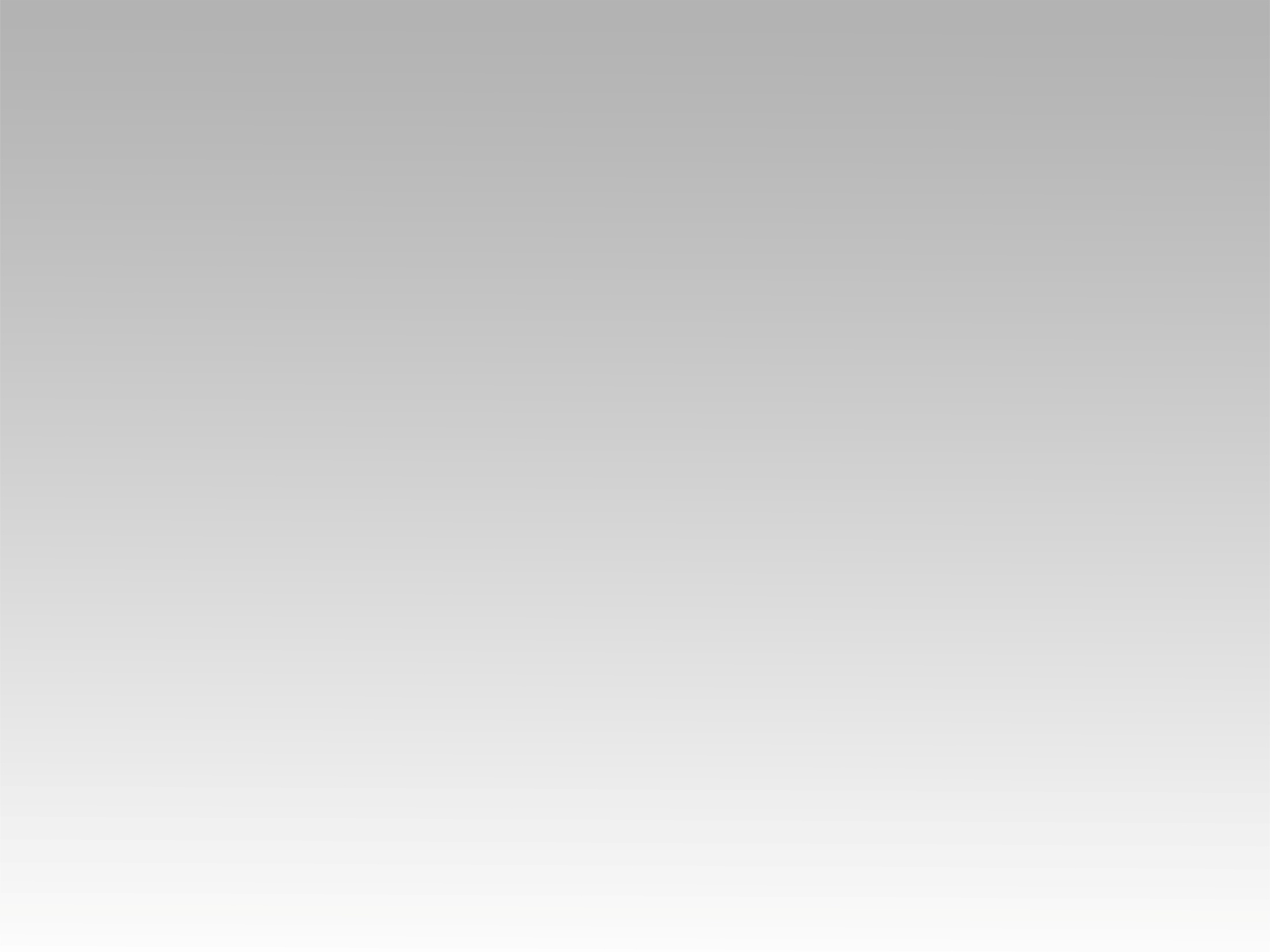 تـرنيــمة
أتيت إلى العالم
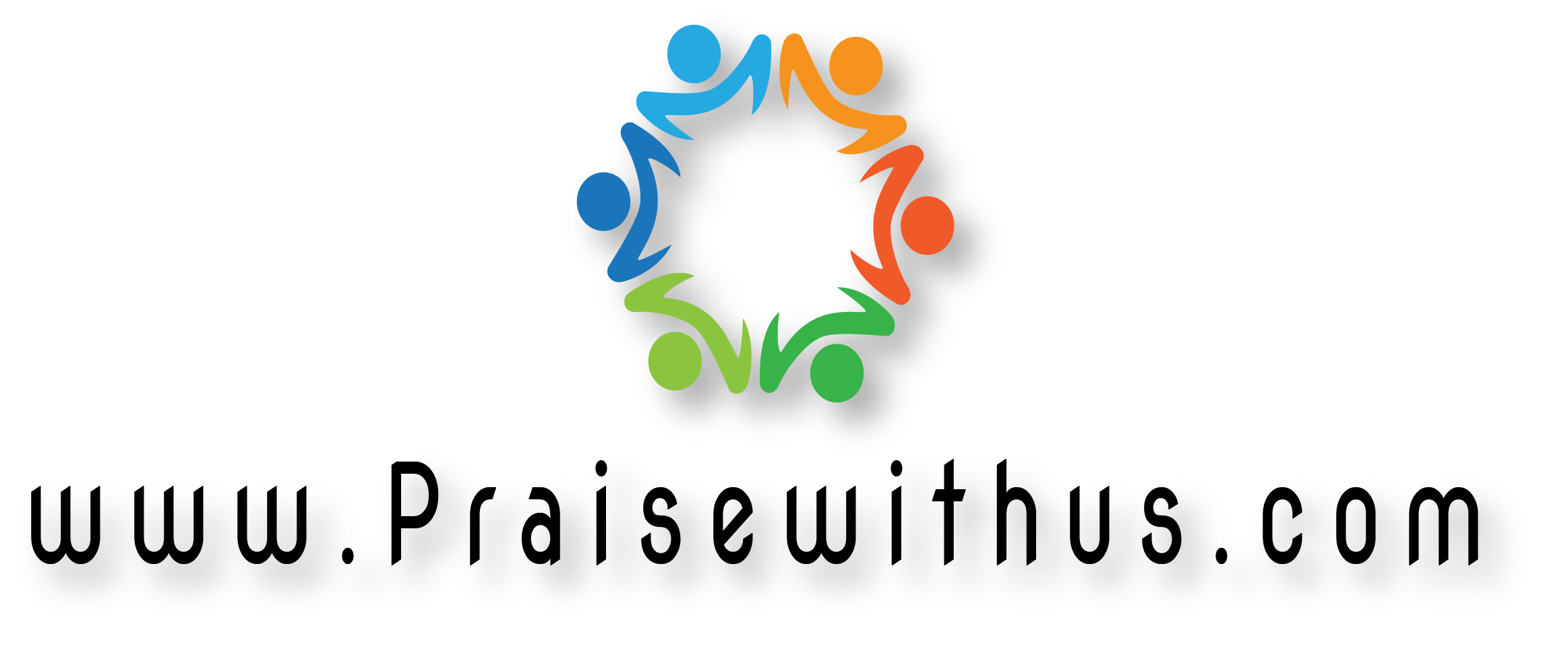 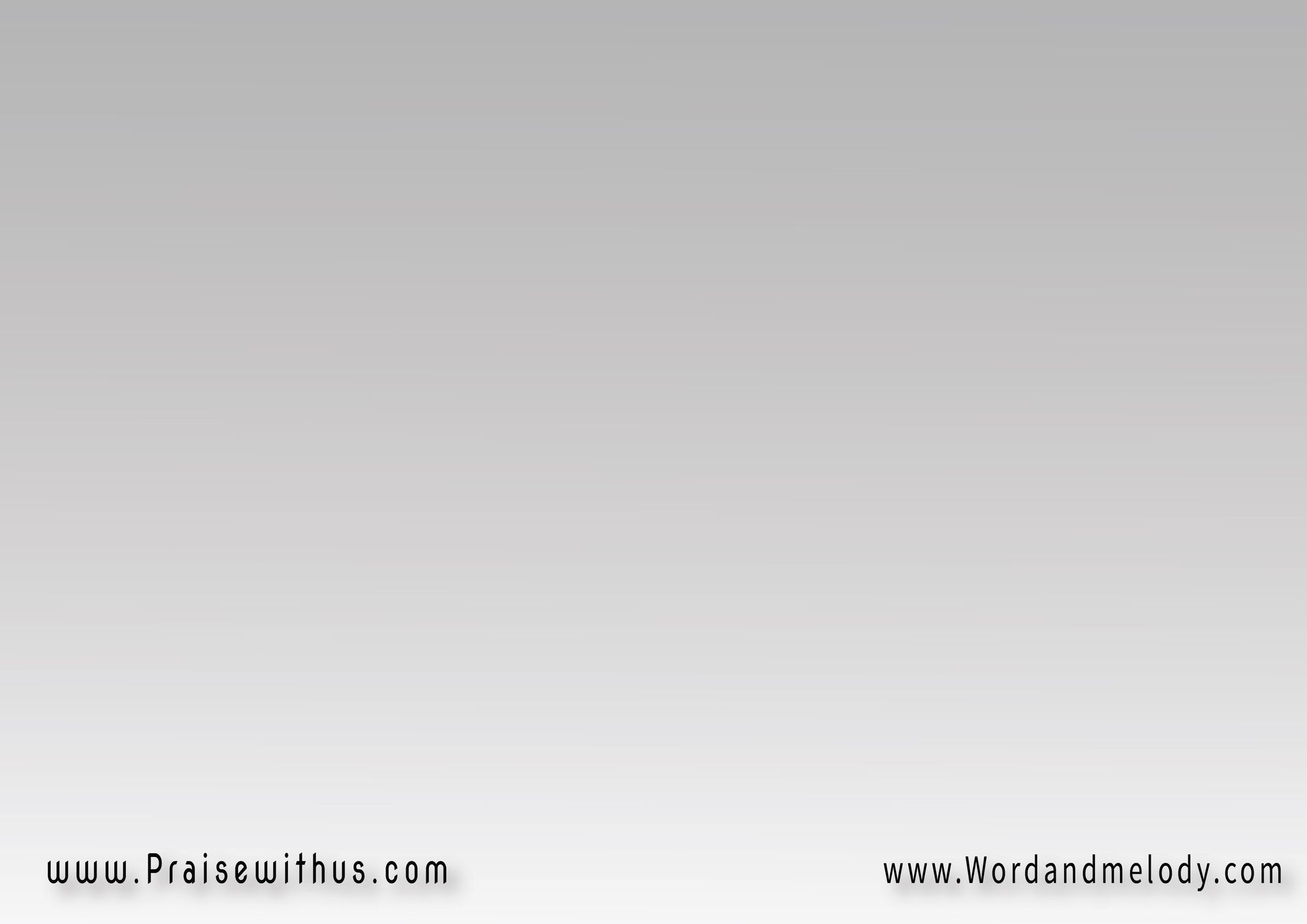 أتيت إلى العالم طفلا صغير 
لتقضي عمرا طويلا أو قصير
لكن حالا سيأتي اليوم الذي 
فيه سنرحل من هنا للأبد
عند نهر الأردن وحدك 
تقف حيث تترك مالك
لن يجدي أي صديق 
لن يزيل المال ضيق
عند نهر الأرض وحدك
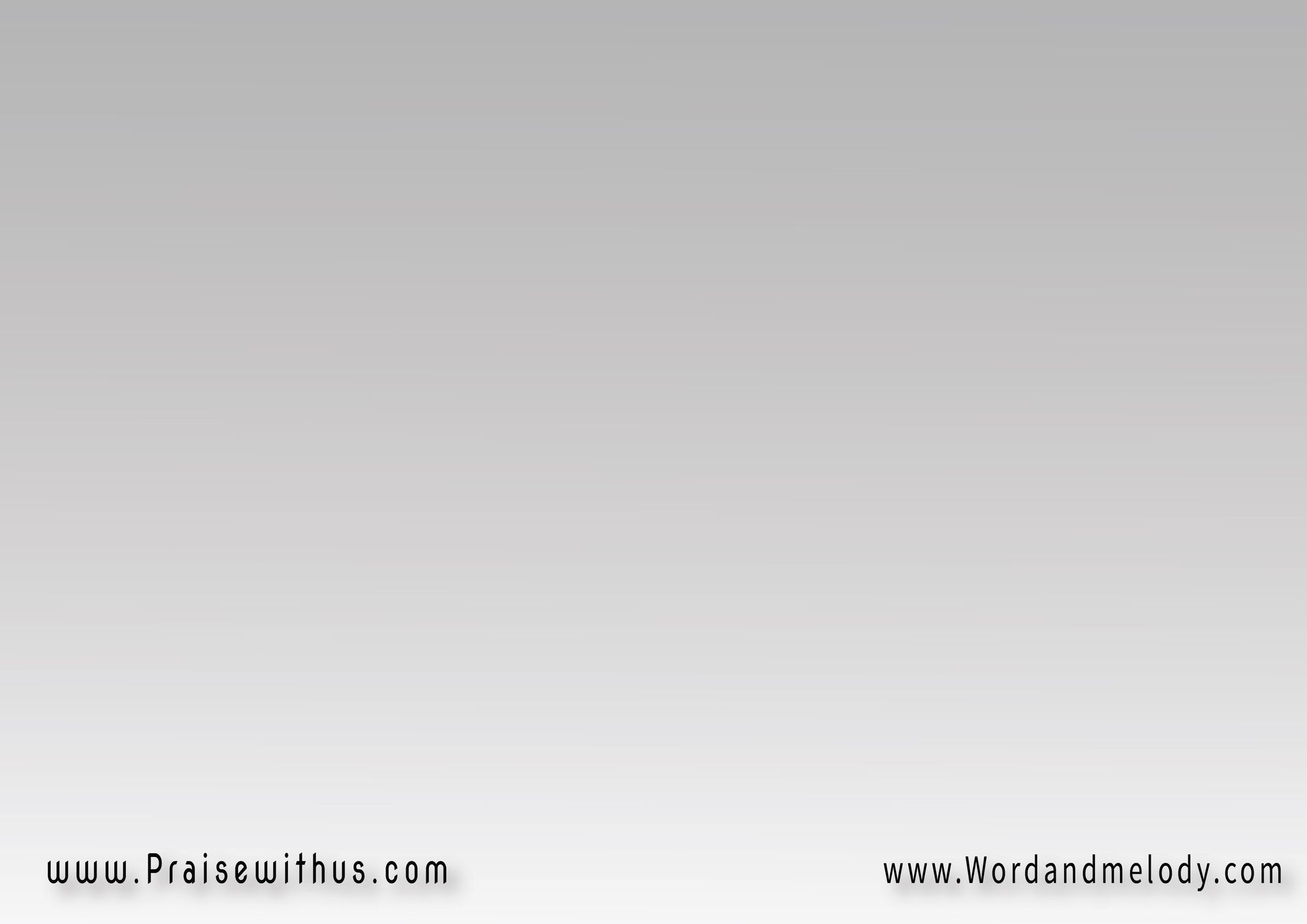 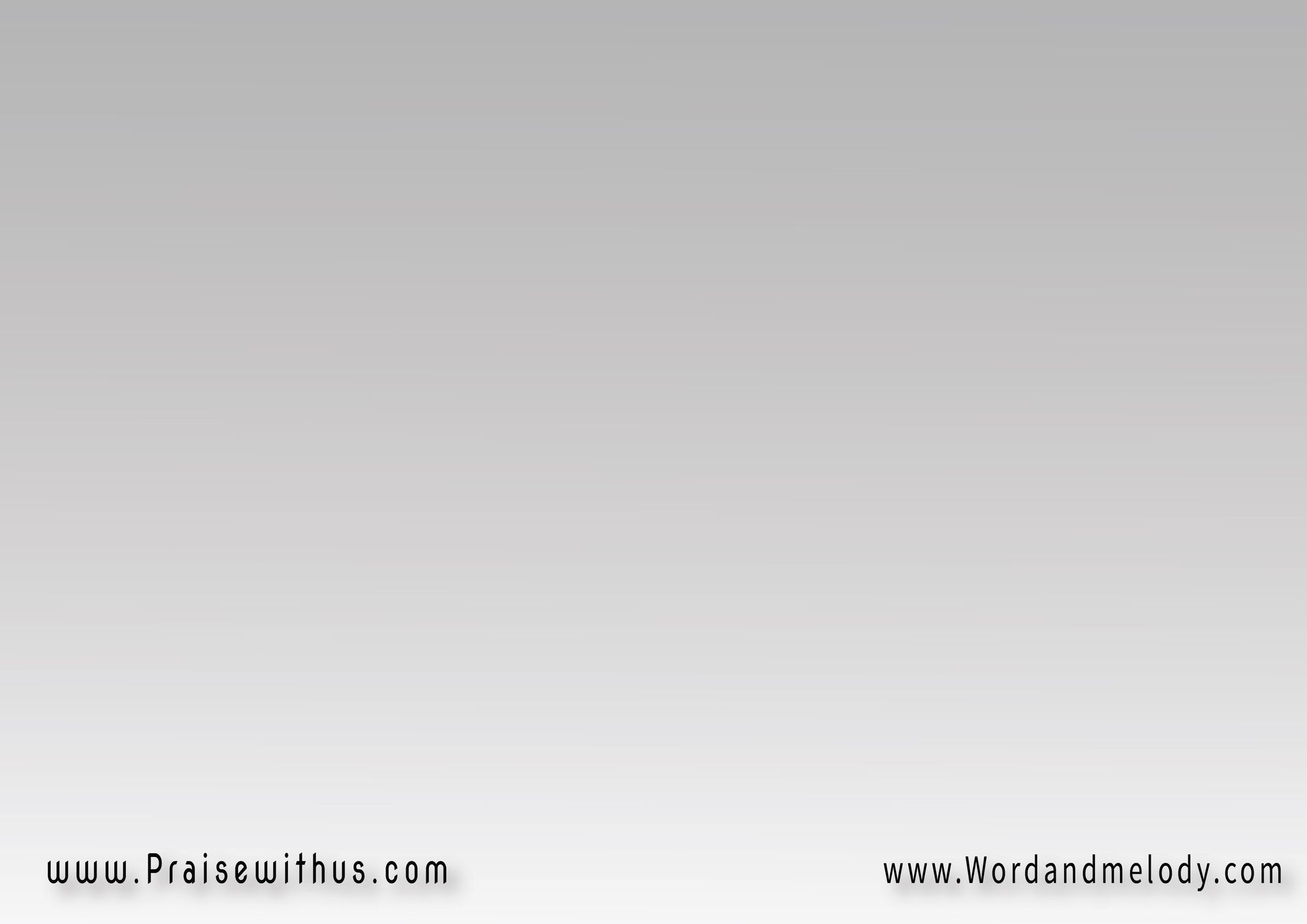 حالا تمضي بك السنون ويحل الظلام وأنت تحاول أن تحقق الأحلام
لكن ماذا ينفع الإنسان 
لو ربح كل العالم وخسر نفسه
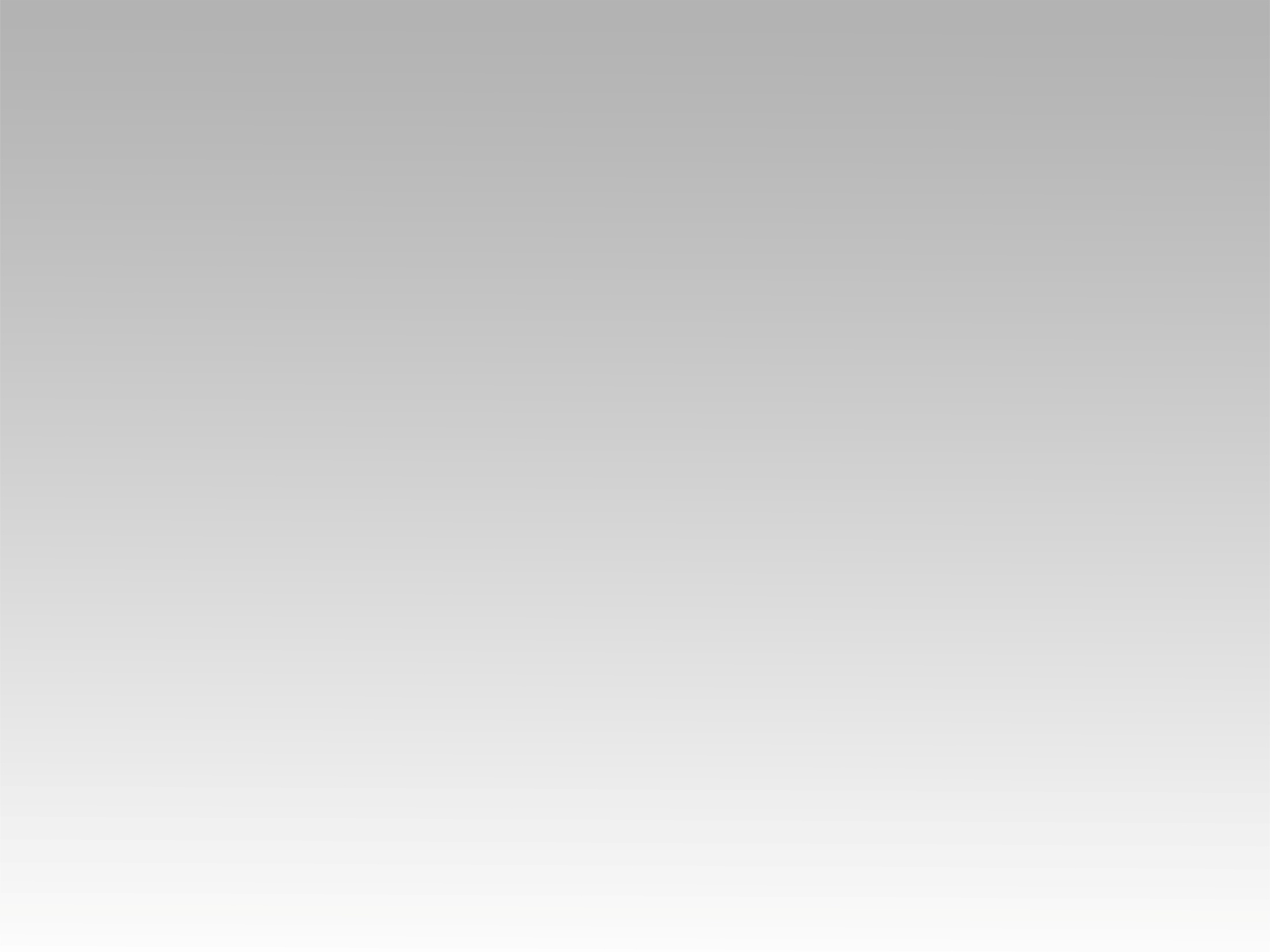 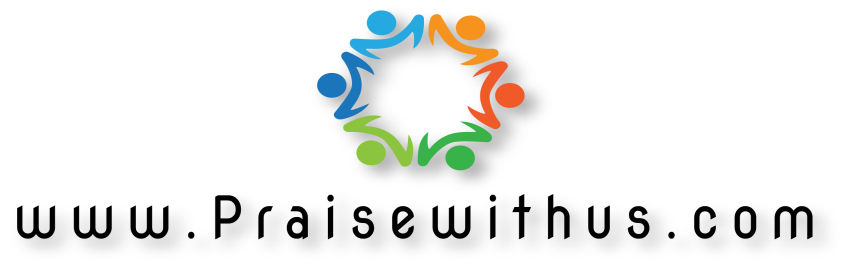